Matthew 22:15-17
15 Then the Pharisees went and plotted how to entangle him in his words. 16 And they sent their disciples to him, along with the Herodians, saying, “Teacher, we know that you are true and teach the way of God truthfully, and you do not care about anyone’s opinion, for you are not swayed by appearances. 17 Tell us, then, what you think. Is it lawful to pay taxes to Caesar, or not?”
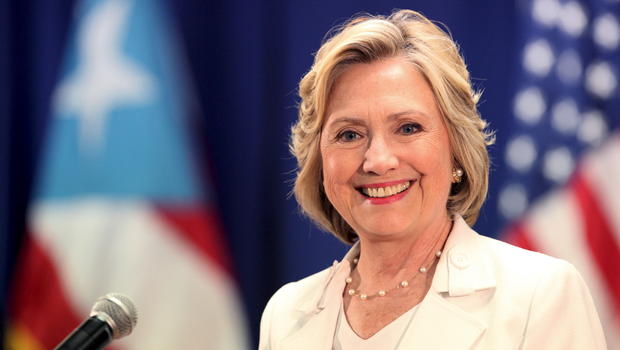 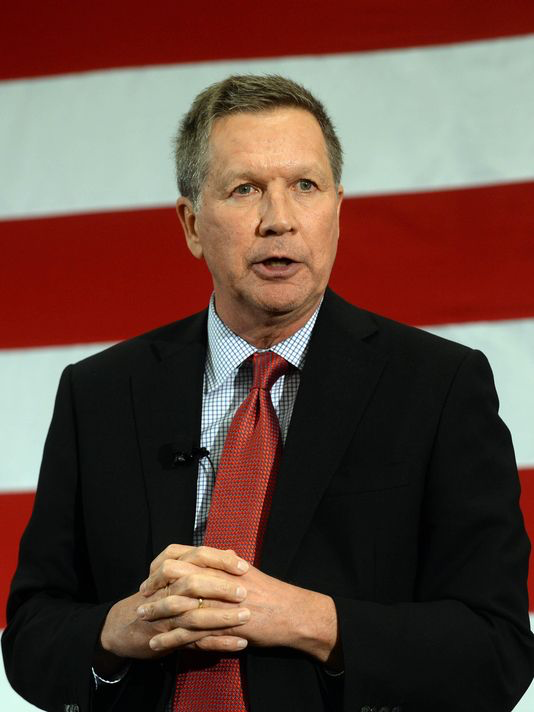 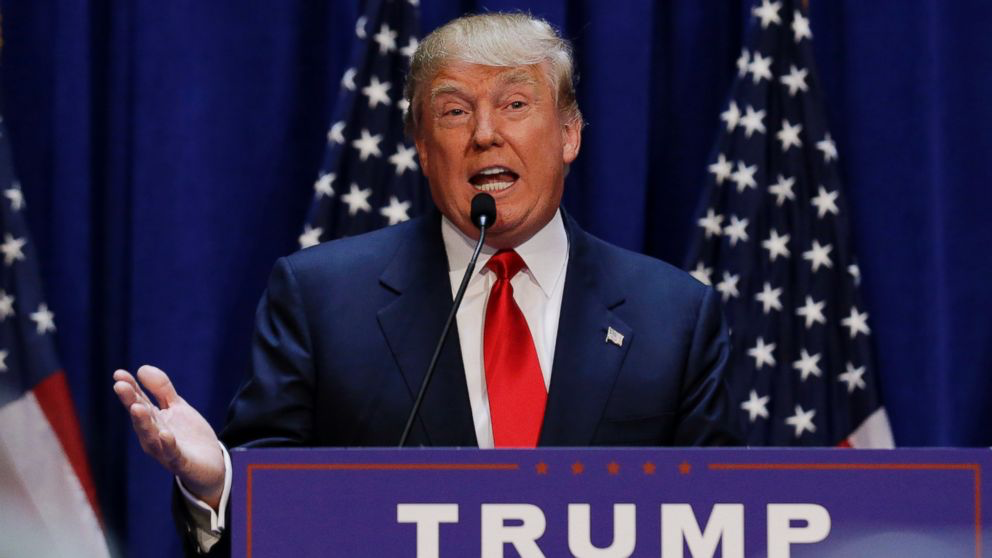 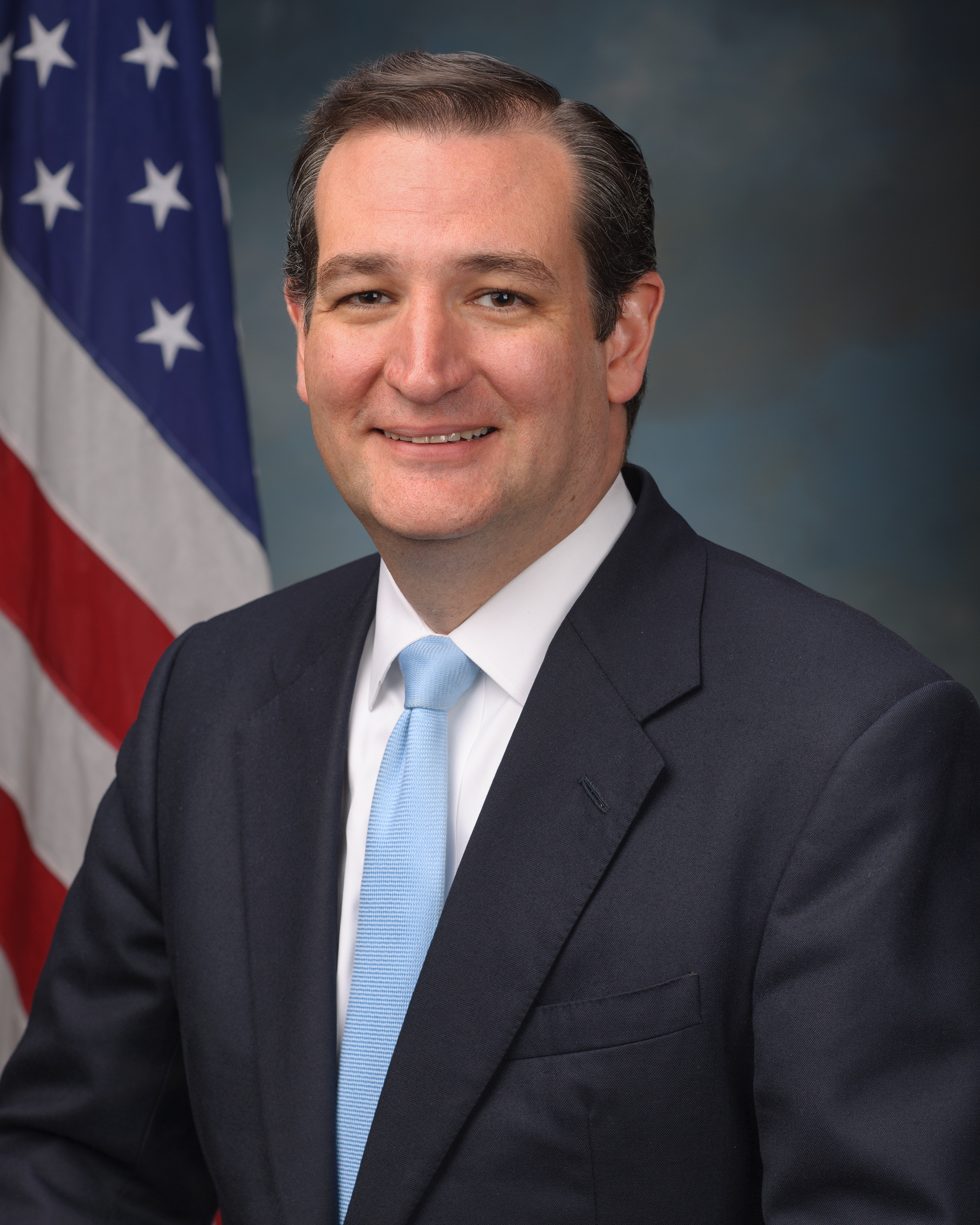 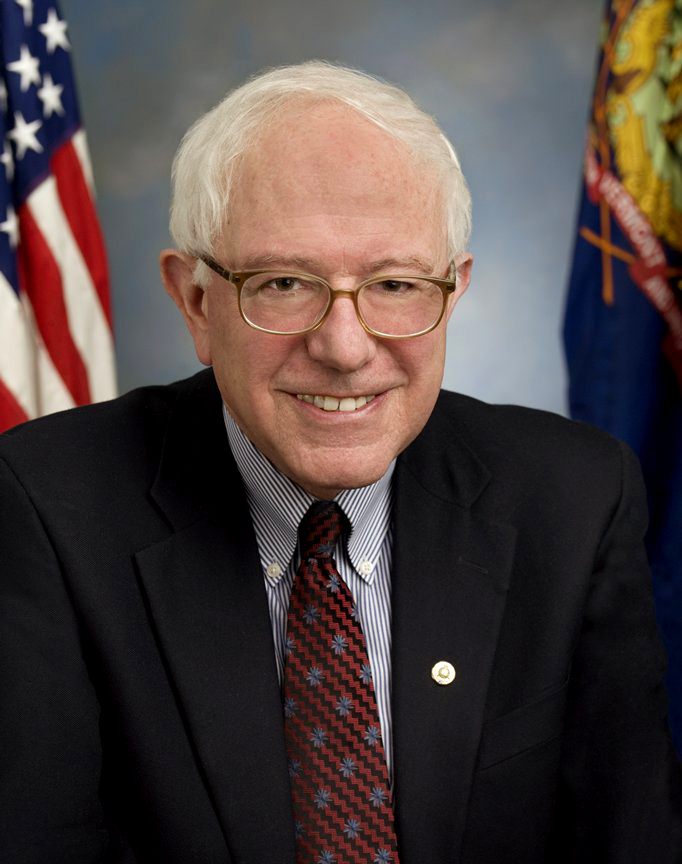 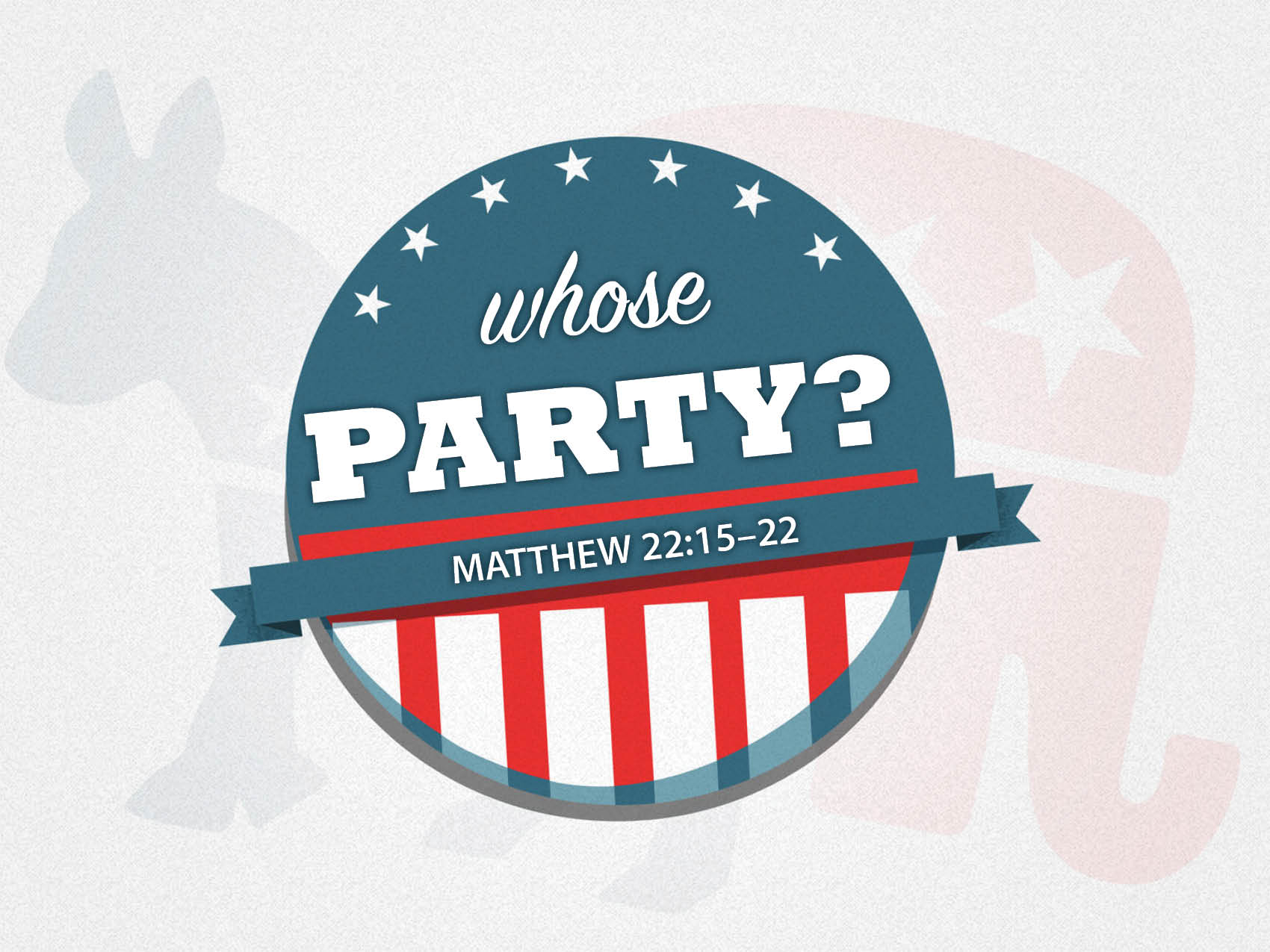 Understanding the text…
Jesus is being tested (Matthew 19:3; 22:34–36). 
Matthew 22:15–17
Two parties: 
The Pharisees.
The Herodians.
We learn three things about politics:
Politics can cause division.
Politics pose a dilemma. 
Politics can be a distraction.
What do we do?
Matthew 22:18–22
Give Caesar what is Caesar’s. 
Give God what is God’s.
Genesis 1:26–27